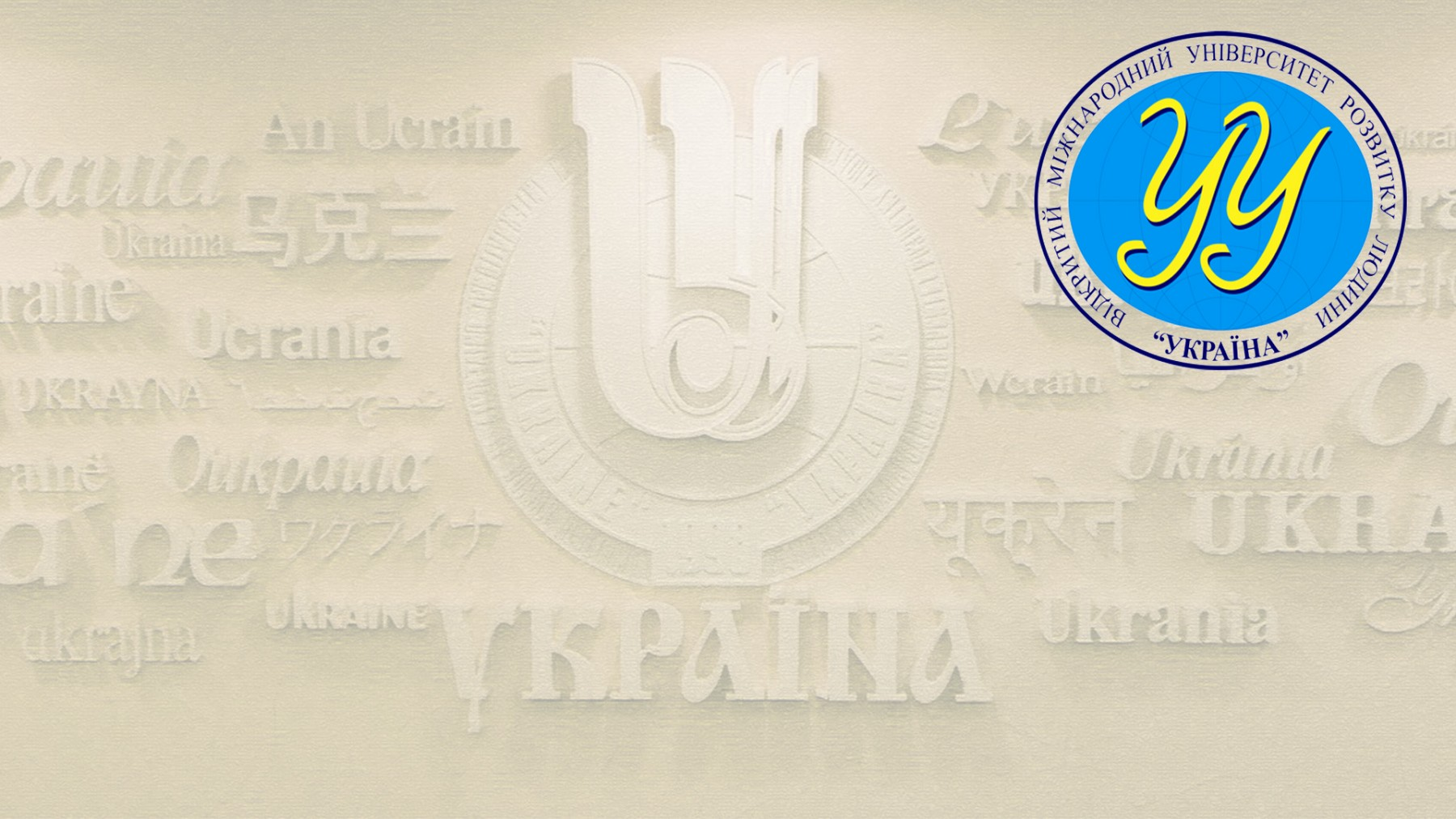 Вступ до дисципліни Біологія та основи генетики
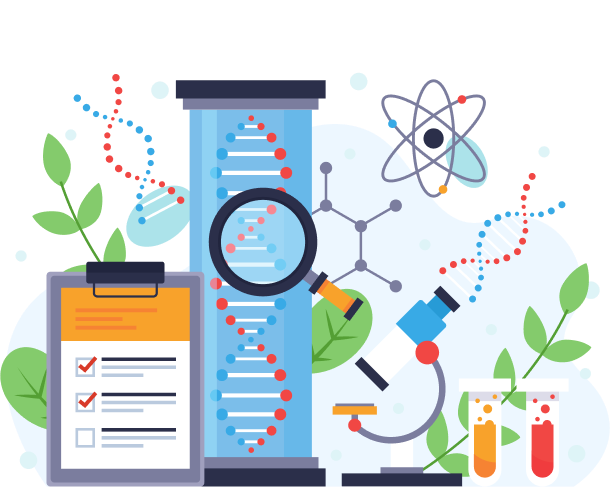 К.п.н., Світлана Євгеніївна Бухальська
Тема 1. Вступ до дисципліни біологія та основи генетики
ПЛАН
1. Біологія як комплексна природнича наука. 
2. Генетика – наука про спадковість і мінливість. 
Місце біології в системі психологічної освіти. 
2. Основні методи біологічних досліджень.   
3. Суть життя. Форми життя, його фундаментальні властивості. Рівні організації життя. Значення уявлень про рівні організації живого для практичної діяльності
4. Особливе місце людини в системі органічного світу. Співвідношення фізико-хімічних, біологічних і соціально-психологічних явищ у життєдіяльності людини.
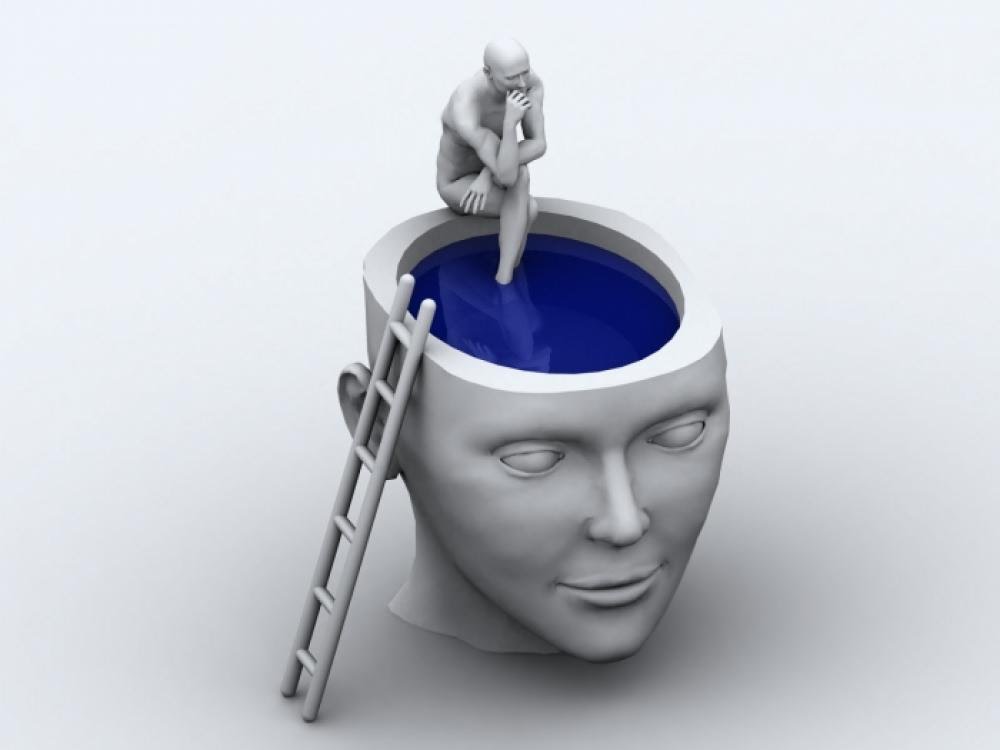 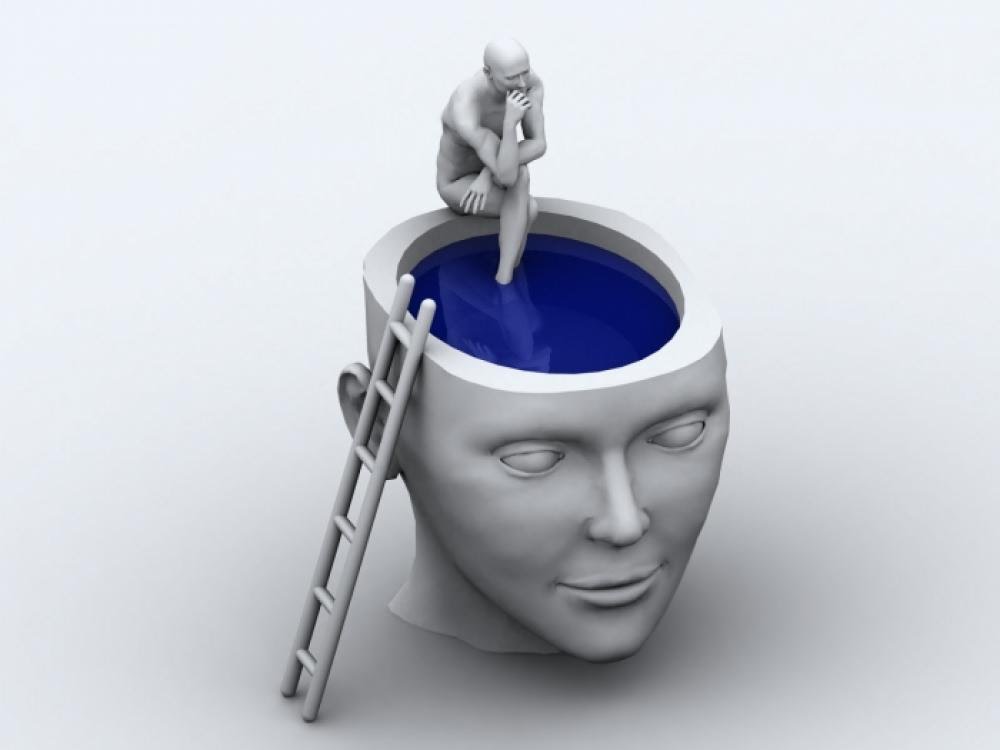 Наука — це сфера діяльності людини, яка присвячена здобуттю нового знання про навколишній світ. Основою наукового пізнання є побудова системи достовірного знання, що ґрунтується на фактах. 
Фактом є спостереження або експеримент, який може бути відтворений та підтверджений. 
На основі аналізу фактів сформовано гіпотези —  це обґрунтовані припущення, які ці факти пояснюють. 
Якщо нові факти не підтверджують гіпотезу, то висувають нову гіпотезу. Якщо ж гіпотеза добре узгоджується з наявними фактами й дозволяє робити прогнози, що згодом підтверджені, то вона стає основою наукової теорії. Наукова теорія — це система узагальнених знань, яка пояснює наявні факти, формулює загальні закони, яким ці факти підпорядковуються, і дозволяє передбачати невідомі раніше явища.


НАУКА → ФАКТ → ГІПОТЕЗА →НАУКОВА ТЕОРІЯ
Біологія (від біо... – життя і грецького  – вчення) – система наук про життя в усіх його виявах на всіх рівнях організації живого.
Термін «біологія» в сучасному значенні запропонували в 1802 році незалежно один від одного французький вчений Ж. Б. Ламарк і німецький учений Г. Р. Тревіранус. Хоча раніше згадувався у працях Т. Роозе (1797 р.) і К. Бурдаха (1800 р.).
	Предметом вивчення біології є живі організми, їх будова, функції, зв’язки між собою і довкіллям, природні угрупування, оболонка життя в цілому.
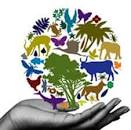 Основні розділи біології
Біологія об’єднує велику кількість самостійних дисциплін. 
За систематичними групами розрізняють:	
біологію рослин,	
біологію грибів,	
біологію мікроорганізмів, 
біологію тварин, 
біологію людини.


Загальна біологія досліджує найрізноманітніші вияви життя та властивості організмів незалежно від місця їх у системі органічного світу і охоплює: 
цитологію (про будову, склад, функції клітини);
молекулярну біологію (про життєві явища на молекулярному рівні); біологію розвитку (від гаметогенезу до старіння і смерті); 
генетику (про закономірності спадковості та мінливості); 
екологію (про взаємозв’язки організмів і їхніх угрупувань між собою і довкіллям).
Біологія тісно пов’язана з багатьма іншими науками і практичною діяльністю людини. Так виникли нові наукові галузі біохімія, біофізика, біокібернетика, біоніка, біотехнологія, генна інженерія.
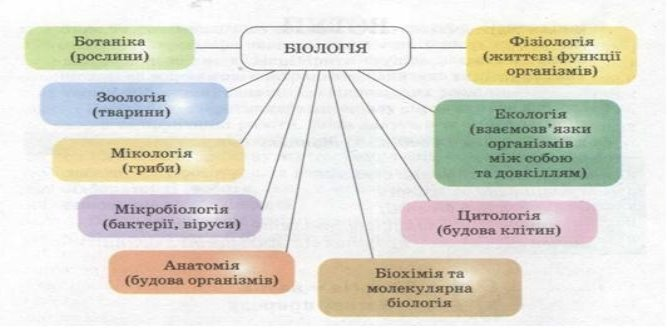 Генетика – наука про закономірності спадковості і мінливостіЯк гени впливають на наше життя?
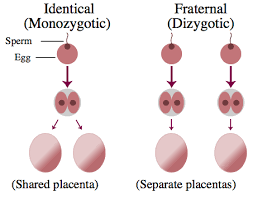 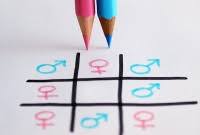 Генетика …
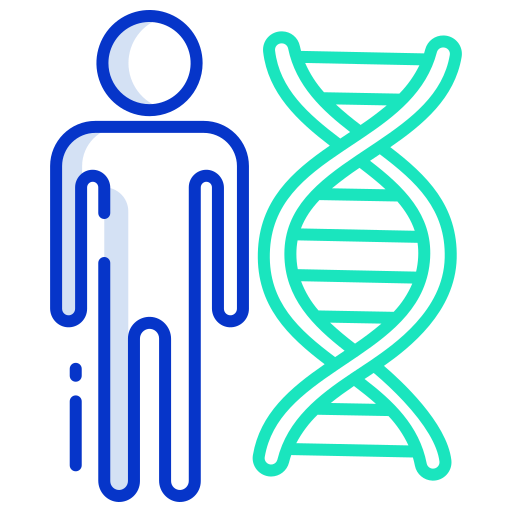 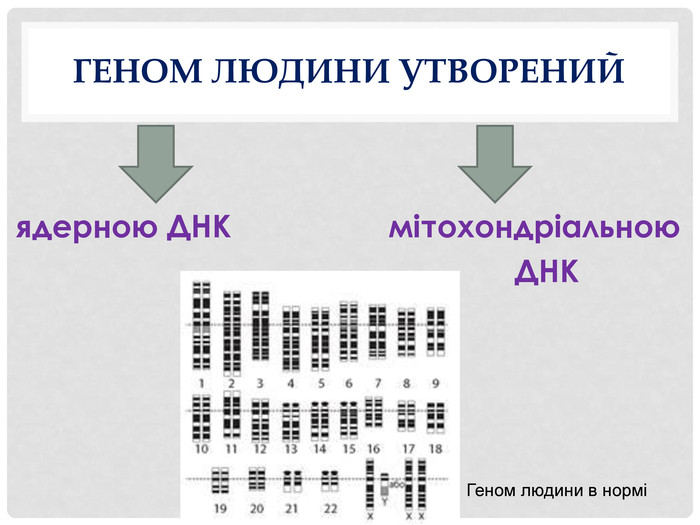 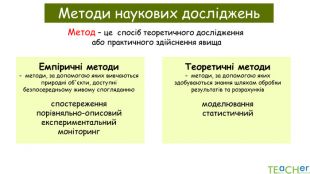 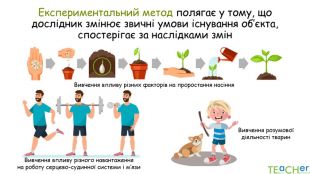 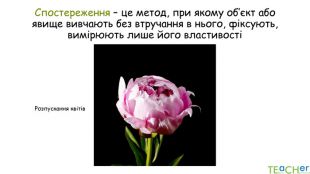 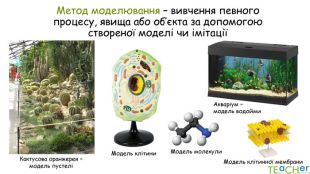 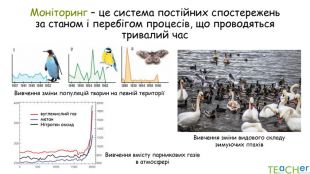 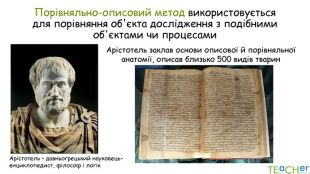 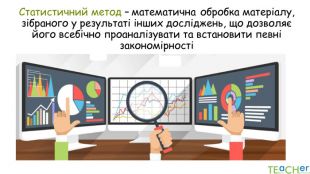 Сучасна біологічна наука для визначення гіпотез, фактів, теорій використовує теоретичні та емпіричні методи наукових досліджень:

• порівняльно-описовий: спостереження , опис, аналіз, характеристика біологічних явищ, ознак; зіставлення, встановлення подібних і відмінних рис;
• історичний: пізнання процесів розвитку в часі на основі даних про сучасний органічний світ, його минуле;
• експеримент: створення дослідницьких умов для вивчення біологічних явищ;
• моделювання: імітація окремих біологічних процесів або явищ, об’єктів, окремих їх
структур;
• моніторинг: постійне стеження за станом окремих біологічних об’єктів, перебігом певних процесів в окремих екосистемах, біосфери в цілому;
• статистичний: нагромадження і обробка кількісного матеріалу, отриманого у результаті спостережень, експериментів, або моделювання.
Спостереження й дослідження — це процес здобуття нових знань, один із видів пізнавальної діяльності
Етапи наукового дослідження
1. Постановка проблеми, визначення мети та завдань дослідження.
2. Вибір методів дослідження.
3. Теоретичний аналіз проблеми.
3.1. Вивчення та аналіз наукової та науково-популярної літератури.
3.2. Формулювання гіпотез.
 4. Практична перевірка теоретичної моделі гіпотези.
4.1.Експеримент.
4.2. Математичний аналіз.
5. Висновки.
Життя - вища якісно специфічна біологічна форма руху матерії, яка за відповідних умов закономірно виникає на певному етапі її історичного розвитку.
Життя представлене незліченою кількістю різноманітних індивідуальних живих форм, які мають спільні ознаки, відрізняються від неживих складною організацією, утворюють біологічні системи – цілісне, органічно поєднане утворення частин, або елементів живої природи. Прикладом біологічних систем є клітина, тканина, орган, організм, популяція, біоценоз, біосфера тощо.
Біологічні  системи – це сукупність біологічних об’єктів, їх структур, які об’єднані зв’язками в єдине ціле.
Фундаментальні властивості живого:
самовідтворення  (розмноження, репродукція) – властивість, що забезпечує наступність між поколіннями, які змінюють одне одного;
самооновлення – властивість, що пов’язана з відновленням втрачених компонентів і структур;
саморегуляція – властивість, що ґрунтується на потоці речовин, енергії та інформації, здатність підтримувати сталість свого хімічного складу та інтенсивність фізичних процесів.
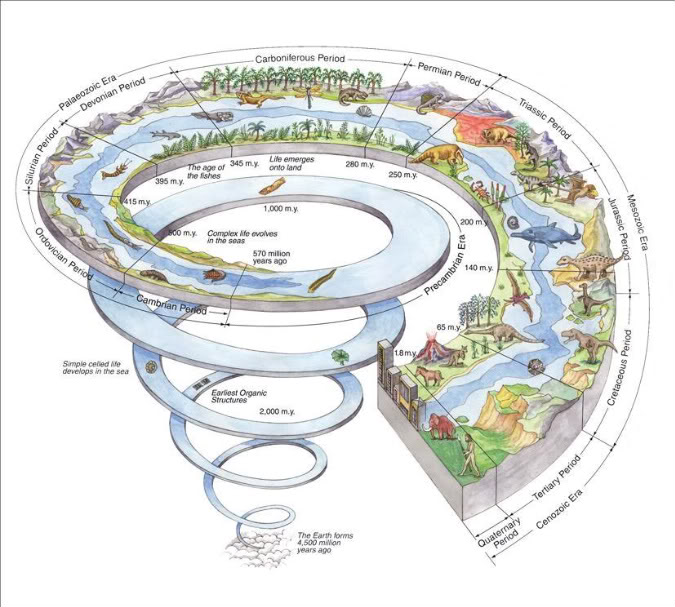 Ознаки життя
Рівні організації живого – це відносно гомогенні біологічні системи, для яких характерні певний тип взаємодії елементів, просторовий і часовий масштаби процесів.
Біологія організму
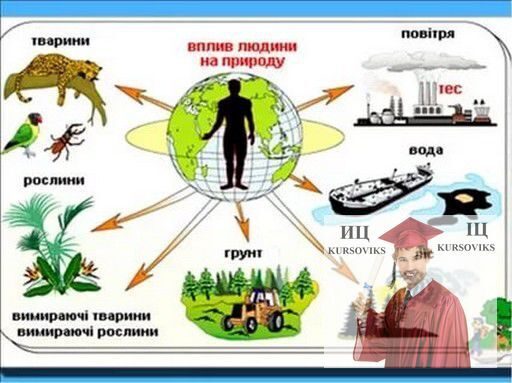 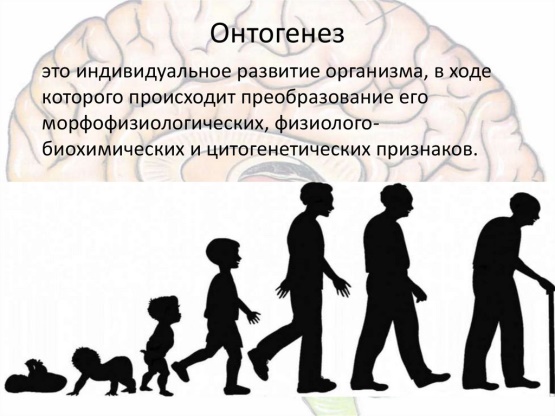 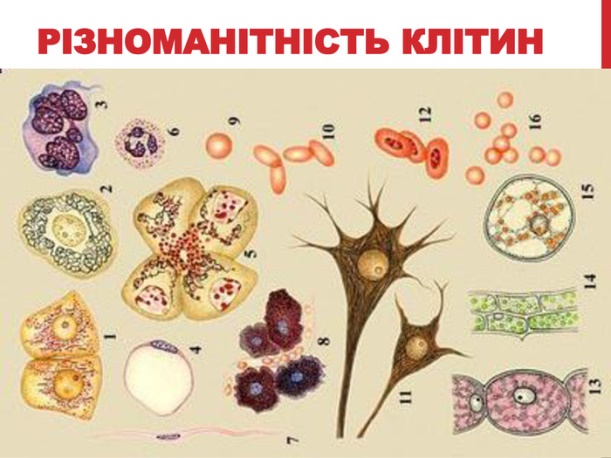 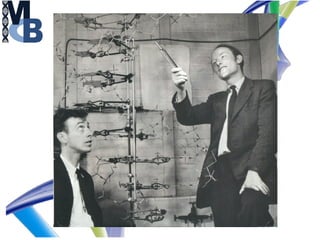 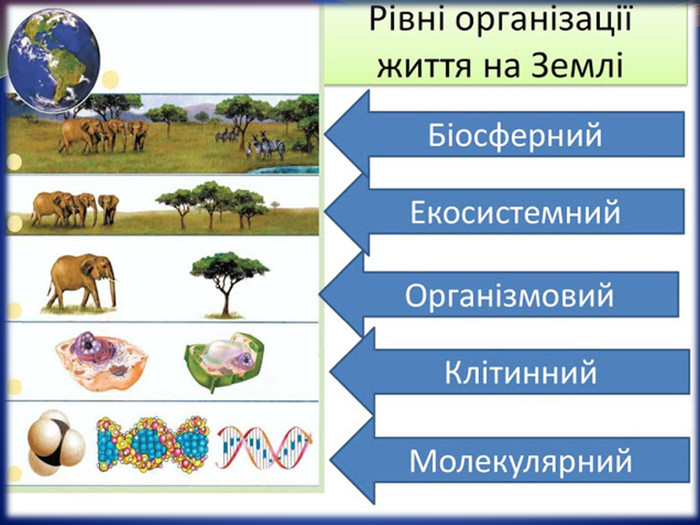 Особливе місце людини в системі органічного світу. 
	Людина розумна як біологічна істота відноситься до
домену Еукаріоти,

субдомену Аморфеї,

надцарства Опістоконти,

царства Справжні тварини,

підцарства Багатоклітинні тварини,

типу Хордові,

класу Ссавці,

ряду Примати
Вид Людина розумна
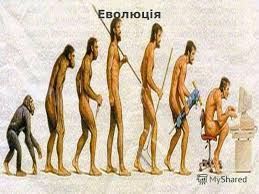 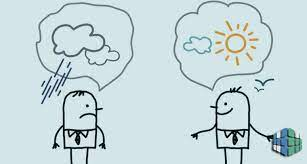 У людини оптимізм чи песимізм програмується на генетичному рівні. Вчені з'ясували, що погляд на світ визначається концентрацією нейропептидів Y в мозку, знижена концентрація яких змушує людину депресивно і песимістично сприймати навколишнє середовище.
Водночас людина біосоціальна істота і може керувати своїми почуттями.
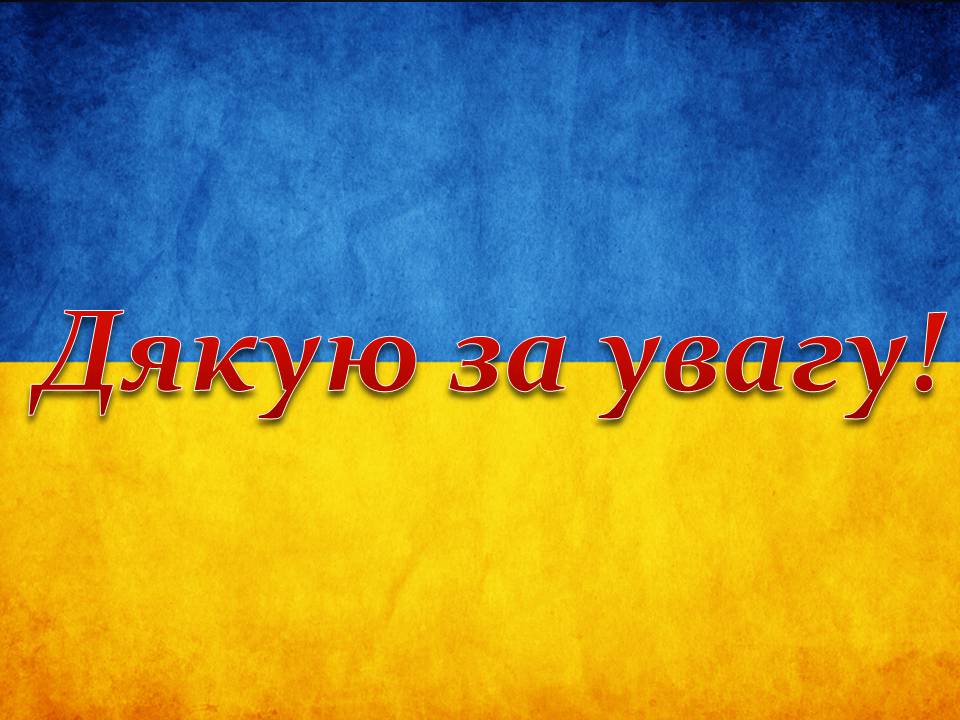